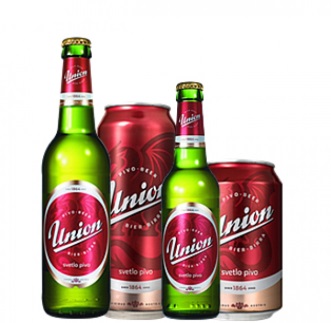 The largest joint-stock enterprises in Slovenia
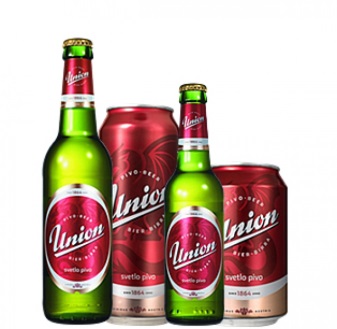 The company produces
Sola
refreshing non-alcoholic beverages
near water ZA
water Nula
Zala spring water
HISTORY
1864: The brewery was founded

1967: Start of Production

1909: Foundation about the shareholding brewery

1911: Incoperation of other brewerys

 1923: Production of yeast and methylated spirits

 1946: Nationalization of the brewery

1968: Modernization of brewery
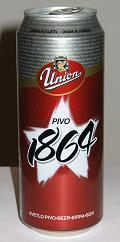 HISTORY
1971: New packaging
1982: New brewing and storage plant
1986: Brewery Museum
1990: New incorporation
1991: Transformation into a shareholding company
2008: Innovation of the union trademark
2009: 145th anniversary of the brewerys existence
2014: Renovation of union brands
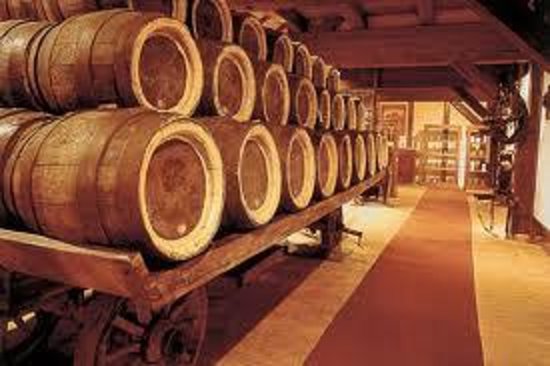 „Our primary goal is the production and sale of quality beer, non-alcoholic beverages and spring water.“
Employees
employs nearly 350 people

education, skills and aptitudes
 
50% of workers have college-equivalent qualifications
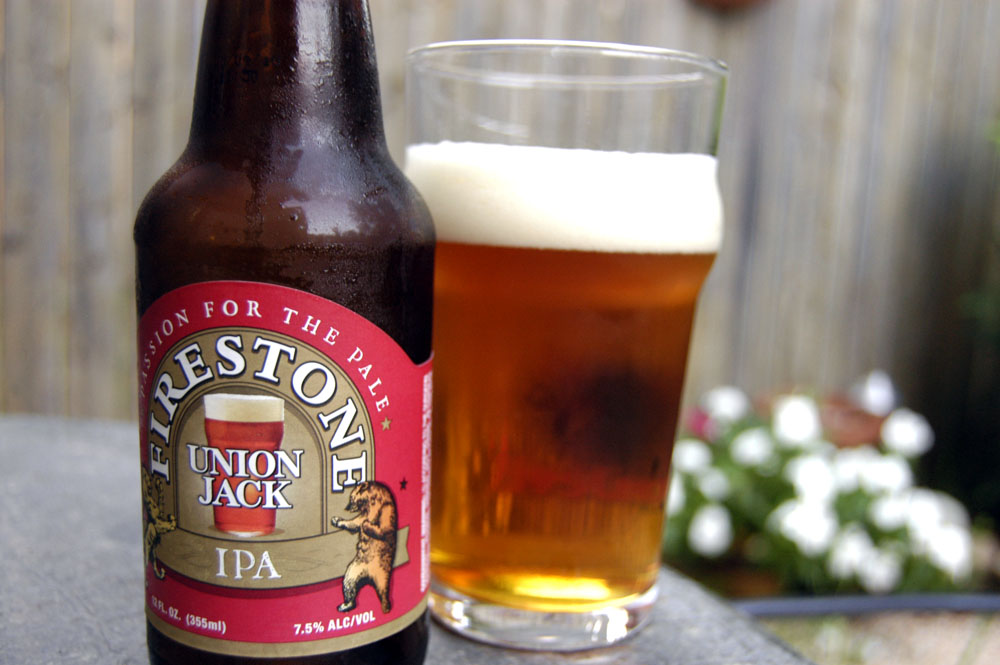 THANK YOU FOR YOUR ATTENTION